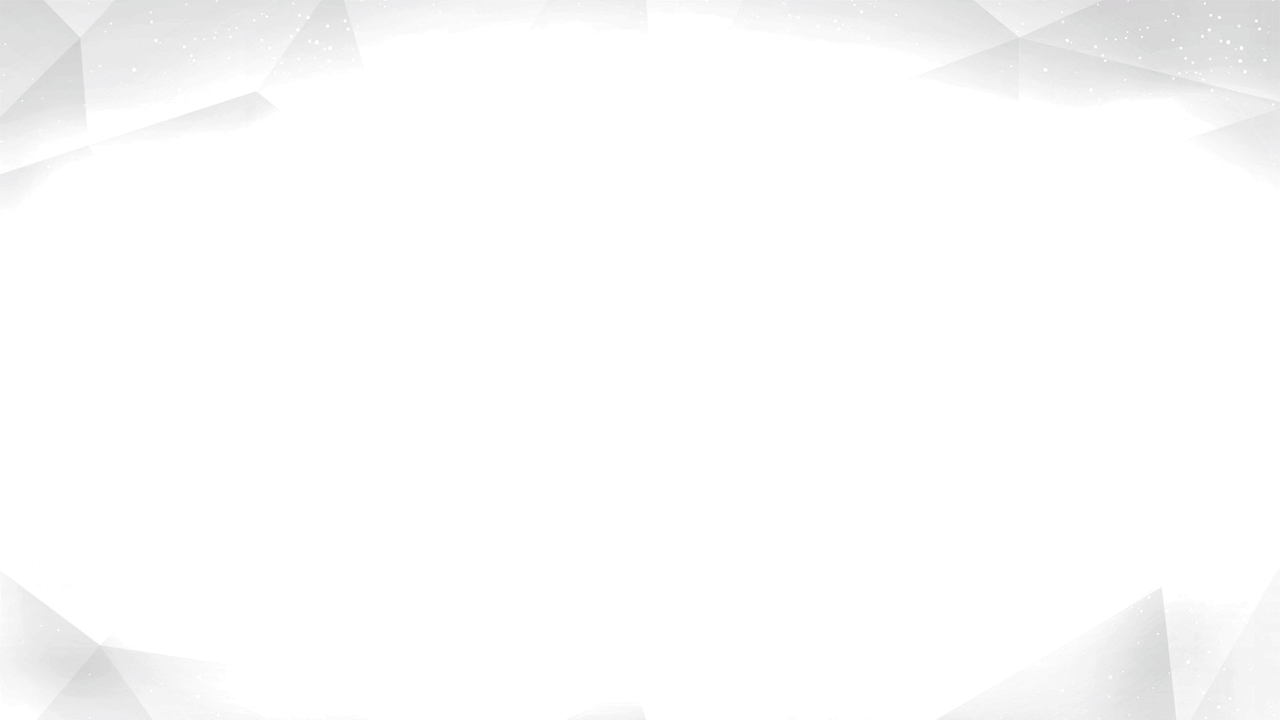 الدرس الثامن عشر يُظهر معرفة بالمواد والأدوات والأماكن الخطرة في بيئة العمل
واجب منزلي ( تصوير فيديو) 
يقوم الطالب بوضع الادوات الحادة ( ادوات المطبخ) في مكانها الصحيح مع ذكر اسمها